Strategia Rozwiązywania Problemów Społecznych – sprawozdanie za 2018r.
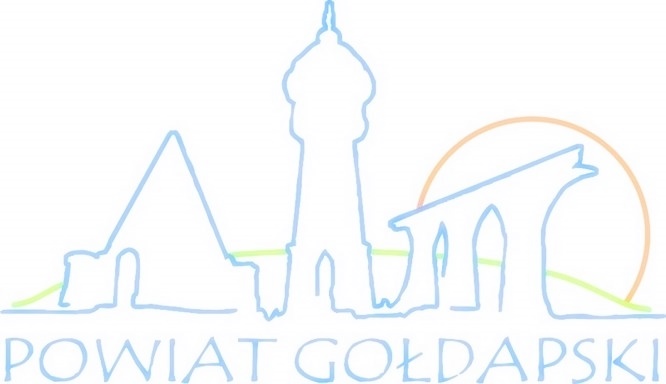 Przyjęta na lata 2014-2020 Uchwałą Nr XLVII/291/2014 Rady Powiatu w Gołdapi z dnia 24 kwietnia 2014r.
Cel główny: Zapewnienie mieszkańcom równych szans                     do pełnego uczestnictwa i rozwoju w życiu społecznym.

Cele szczegółowe:

Wspieranie rodziny w prawidłowym funkcjonowaniu
Wspieranie aktywności zawodowej
Aktywizacja zawodowa i społeczna osób niepełnosprawnych
Przeciwdziałanie wykluczeniu społecznemu (osób uzależnionych, starszych, niepełnosprawnych, ofiar przemocy domowej)
Podniesienie poziomu bezpieczeństwa w powiecie
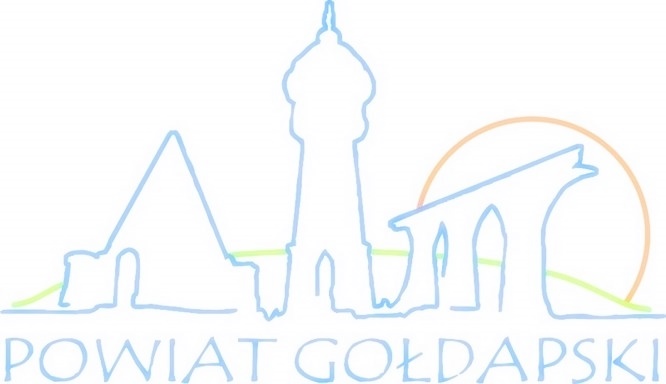 Cel I. Wspieranie rodziny w prawidłowym            funkcjonowaniu
Liczba asystentów rodziny w powiecie – 4
Liczba rodzin objętych wsparciem asystenta rodziny w powiecie - 56
Liczba rodzin, które powinny być objęte pomocą asystenta ale z różnych przyczyn nie są – 1 (rodzina nie wyraża zgody, gm. Dubeninki. )
Liczba godzin udzielonego poradnictwa  psychologicznego – Gołdap: 435, Dubeninki: 48, Banie Mazurskie : 108/Banie Maz: prawne:  60, terapeuta uzależnień: 48
 psycholog PIK – 199 godz. ( 219 osób) prawnik PIK – 48 godz. (30 osób)
Liczba podjętych działań w powiecie promujących aktywne/rodzinne formy spędzania wolnego czasu: Gmina Dubeninki - 9 , OPS w Gołdapi: - 3, Powiat Gołdapski – ok. 5 , więcej ruchu więcej zdrowia, rodzinny rajd rowerowy,  eko – piknik, jarmark bożonarodzeniowy,  imprezy sportowe w ramach projektu Razem pod parasolem prawa – II edycja.
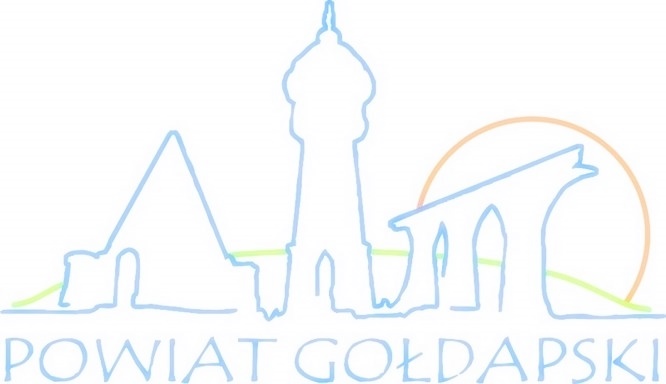 Cel II. Wspieranie aktywności zawodowej
Liczba przeszkolonych osób bezrobotnych przez PUP – 14
Liczba osób, które ukończyły przygotowanie zawodowe dorosłych – 0
Liczba przyznanych dotacji na rozpoczęcie działalności gospodarczej – 24
Formy udzielonego wsparcia pracownikom – kształcenie ustawiczne - 61 os.
Formy i liczba udzielonego wsparcia pracodawcom:
prace interwencyjne - 150 
Bon za zasiedlenie - 21
roboty publiczne - 52 
doposażenie stanowiska pracy - 25  
dof. wynagrodzenia za zatrudnienie bezrobotnego, który ukończył 50 lat - 3
ref. części kosztów poniesionych na wynagrodzenia, składki bezrob. do 30 r.ż. 30
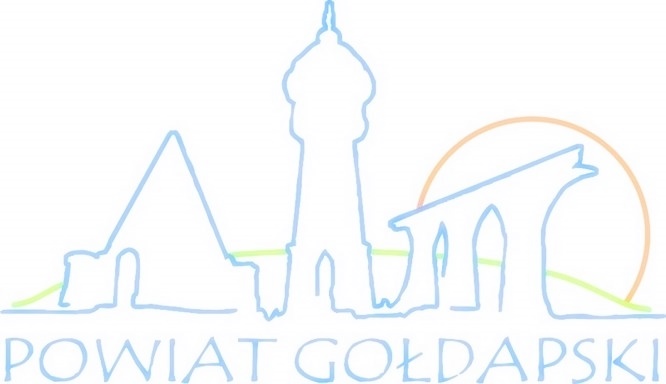 Cel III. Aktywizacja zawodowa i społeczna              osób niepełnosprawnych
Liczba przeszkolonych osób niepełnosprawnych – 0
Liczba dotacji na rozpoczęcie działalności gospodarczej os. niep.- 0
Liczba przyznanych dotacji na utworzenie miejsca pracy  os. niepełnosprawnej - 0
Liczba zrealizowanych umów na likwidację barier (w komunikowaniu się, technicznych, architektonicznych) –18
Liczba osób biorących udział w działaniach zorganizowanych ze środków na sport, kulturę i turystykę niepełnosprawnych – ok. 100
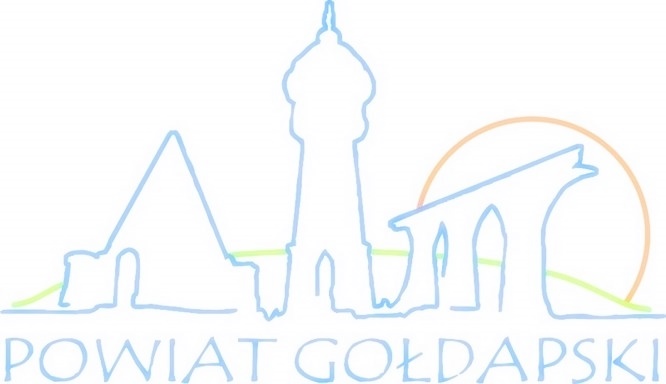 Cel IV. Przeciwdziałanie wykluczeniu              społecznemu (osób uzależnionych,              starszych, niepełnosprawnych, ofiar              przemocy domowej.
Liczba działań promujących aktywność osób starszych, niepełnosprawnych: Dubeninki 12, Banie Maz. 2, powiat gołdapski: ok. 6  
Liczba nowopowstałych placówek skierowanych do osób w podeszłym wieku, niepełnosprawnych, ubogich – 0
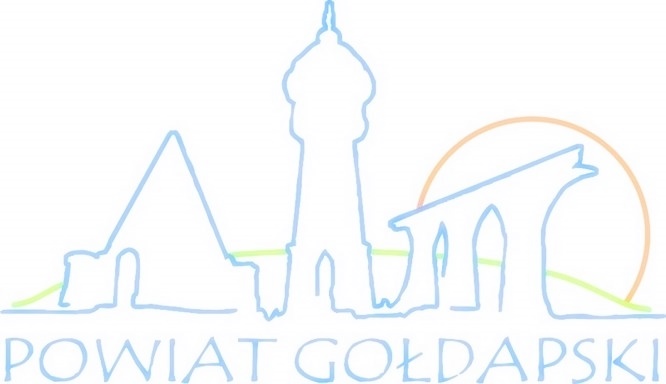 Cel V. Podniesienie poziomu bezpieczeństwa            w powiecie
Liczba opracowanych i realizowanych programów profilaktyczno – edukacyjnych:

Dwa projekty w ramach rządowego programu ograniczania przestępczości  i aspołecznych zachowań Razem bezpieczniej im. Władysława Stasiaka na  lata 2018 - 2020
Projekty profilaktyczne realizowane przez wszystkie szkoły liczne warsztaty nt. przeciwdziałania uzależnieniom,  konkursy.
Program korekcyjno – edukacyjny dla osób stosujących przemoc                  w rodzinie



                                                         Dziękuję za uwagę
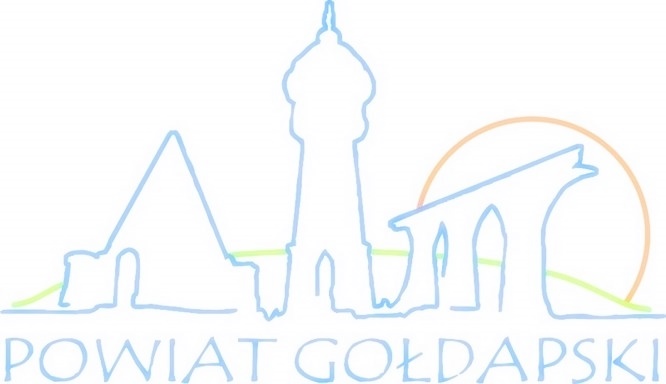